FIGURE 1 Illustration of modified Delphi process
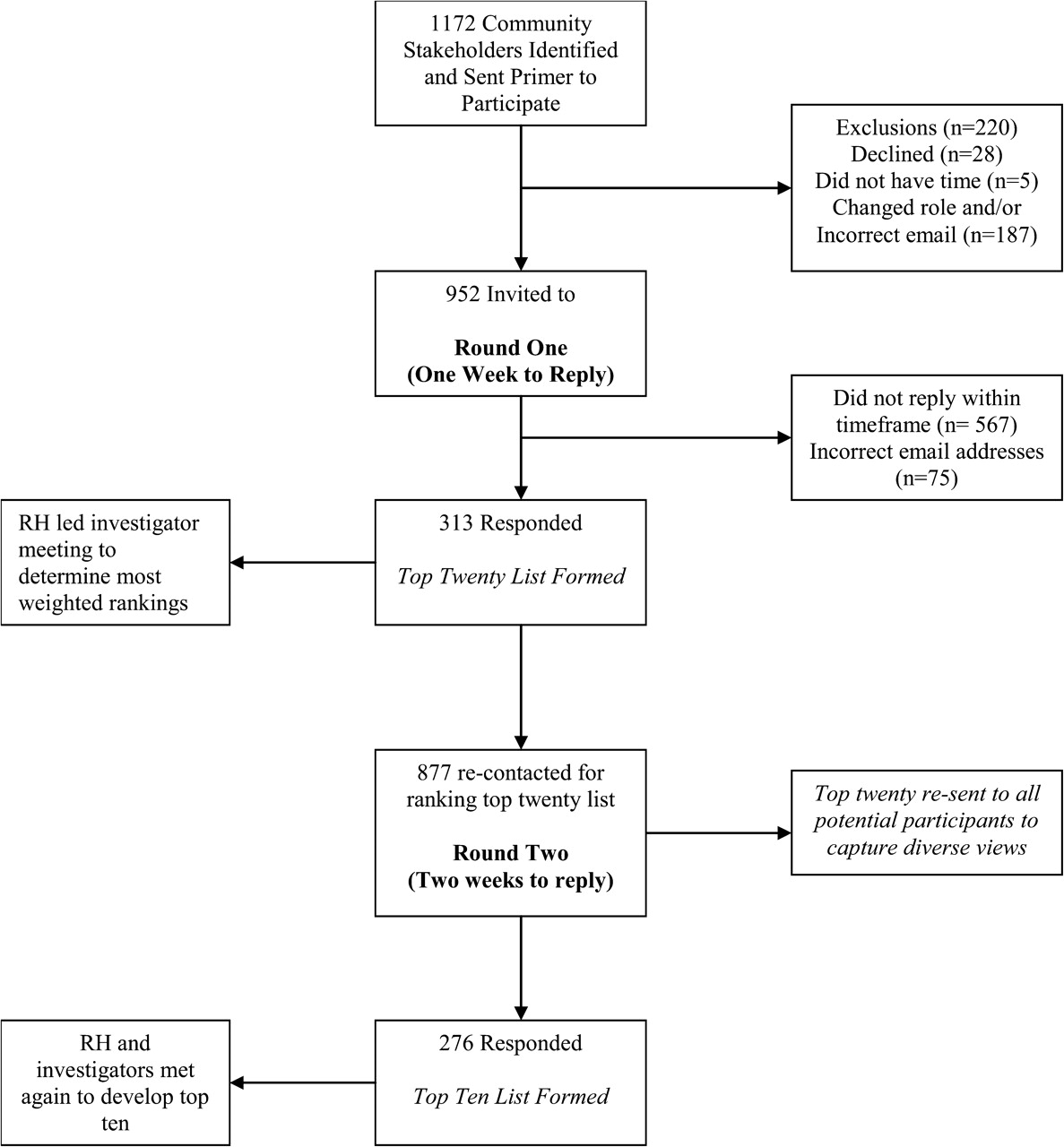 Fam Pract, Volume 27, Issue 4, August 2010, Pages 447–458, https://doi.org/10.1093/fampra/cmq016
The content of this slide may be subject to copyright: please see the slide notes for details.
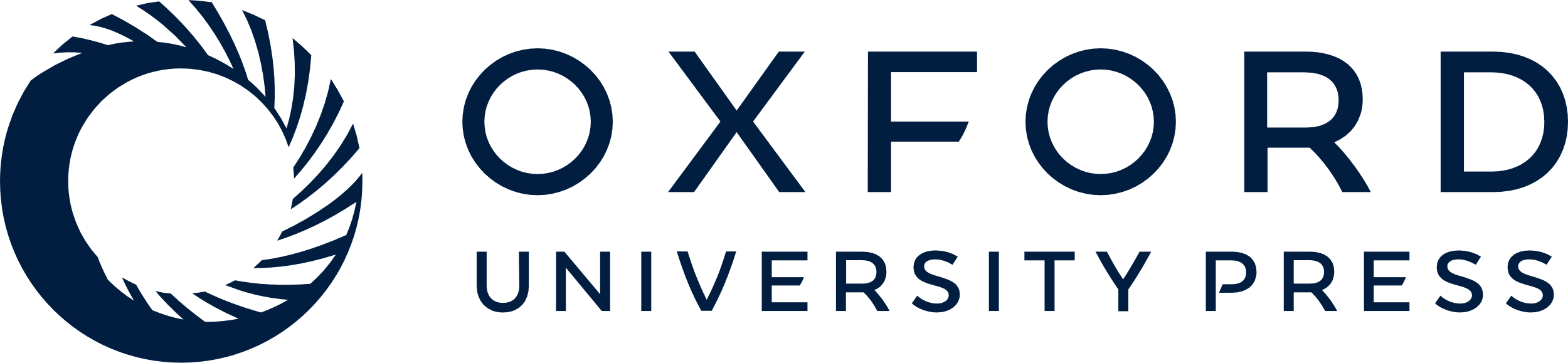 [Speaker Notes: FIGURE 1 Illustration of modified Delphi process


Unless provided in the caption above, the following copyright applies to the content of this slide: © 2010 The AuthorsThis is an Open Access article distributed under the terms of the Creative Commons Attribution Non-Commercial License (http://creativecommons.org/licenses?by-nc/2.5), which permits unrestricted non-commercial use distribution, and reproduction in any medium, provided the original work is properly cited.]
FIGURE 2 A conceptual design for a primary care response to depression
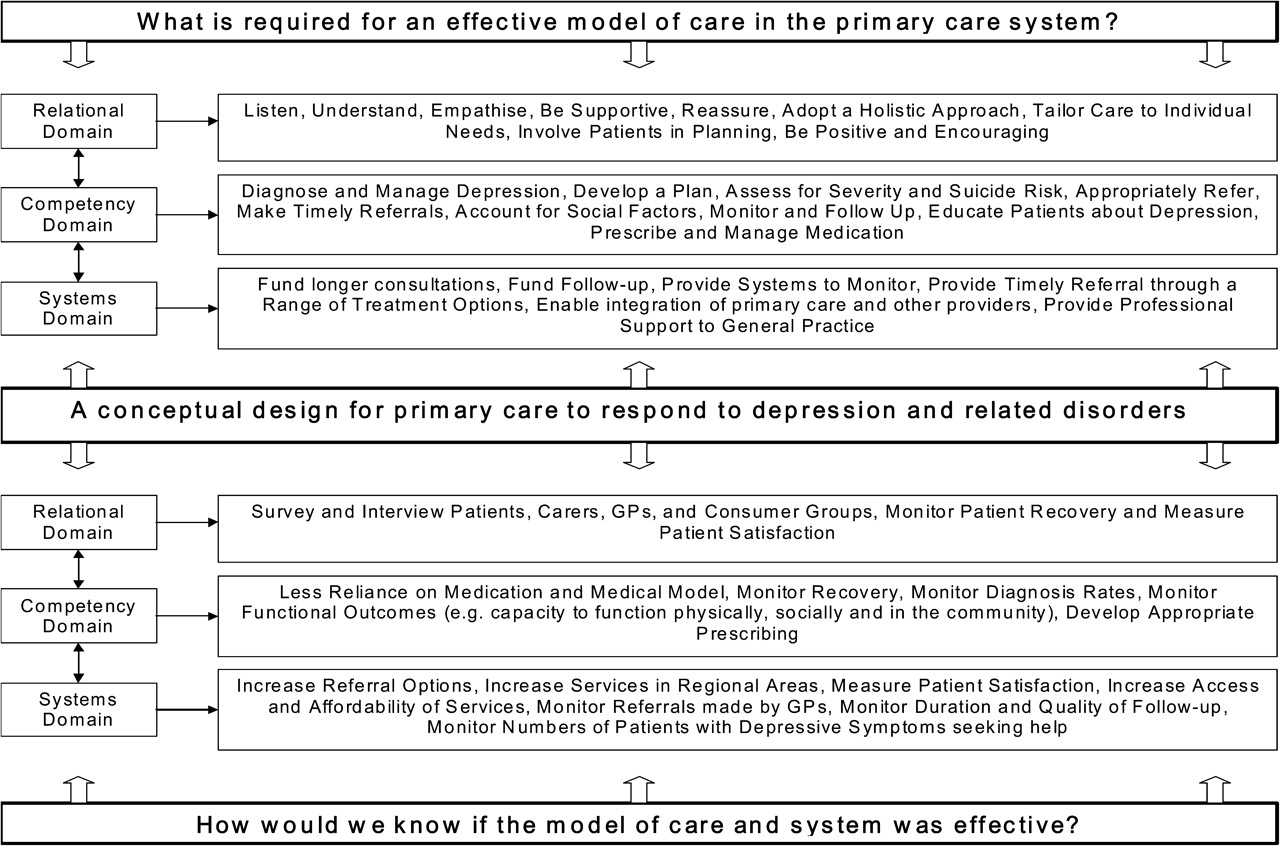 Fam Pract, Volume 27, Issue 4, August 2010, Pages 447–458, https://doi.org/10.1093/fampra/cmq016
The content of this slide may be subject to copyright: please see the slide notes for details.
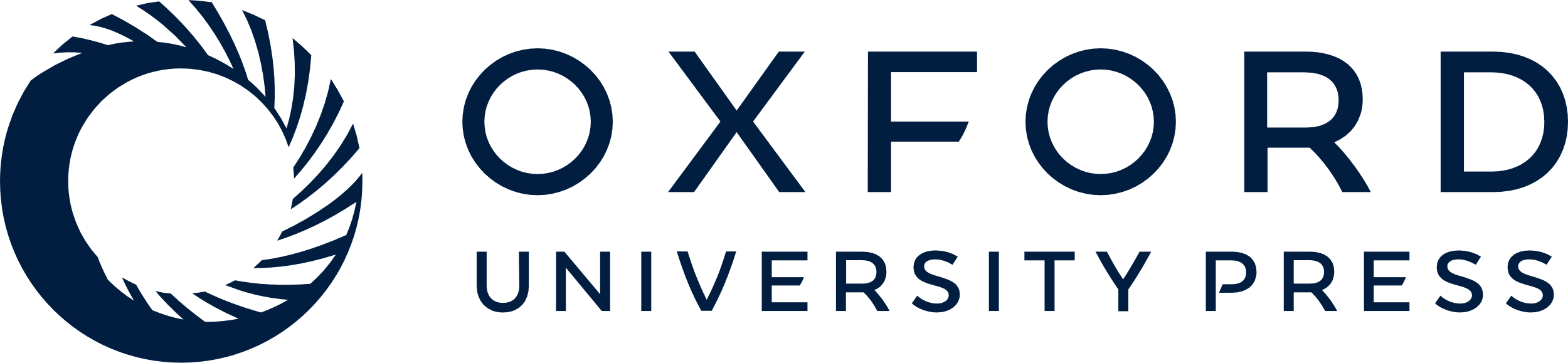 [Speaker Notes: FIGURE 2 A conceptual design for a primary care response to depression


Unless provided in the caption above, the following copyright applies to the content of this slide: © 2010 The AuthorsThis is an Open Access article distributed under the terms of the Creative Commons Attribution Non-Commercial License (http://creativecommons.org/licenses?by-nc/2.5), which permits unrestricted non-commercial use distribution, and reproduction in any medium, provided the original work is properly cited.]